Vacuum & Electroporation Method - Apparatus Required
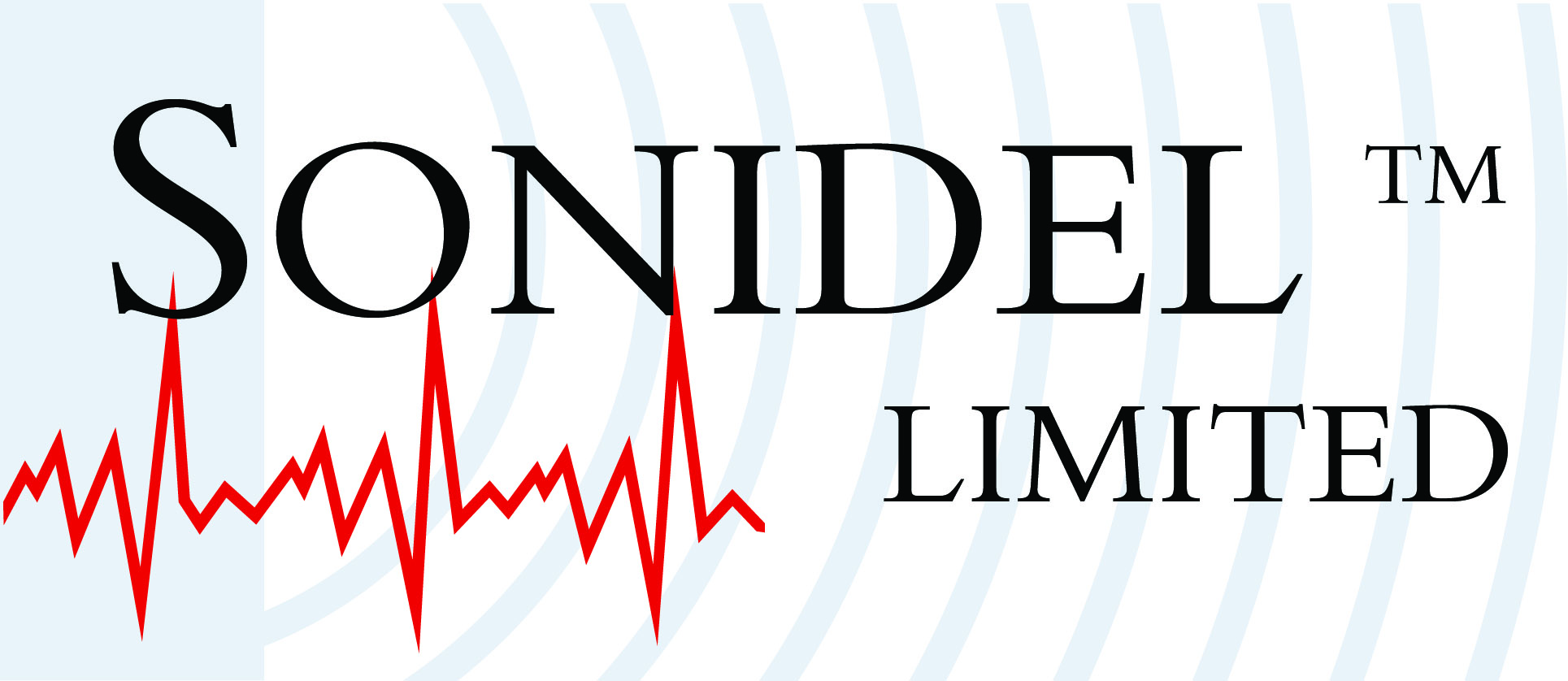 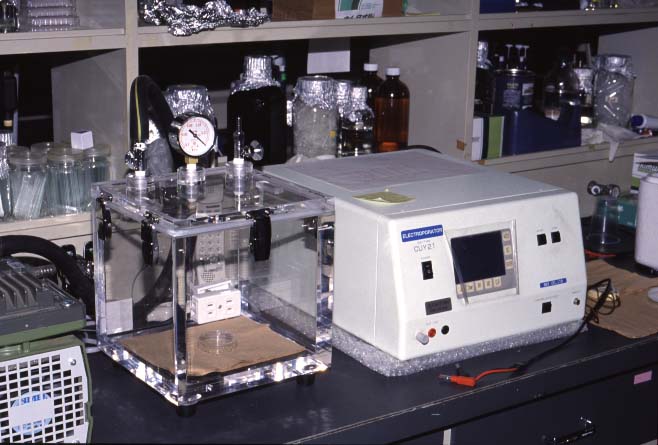 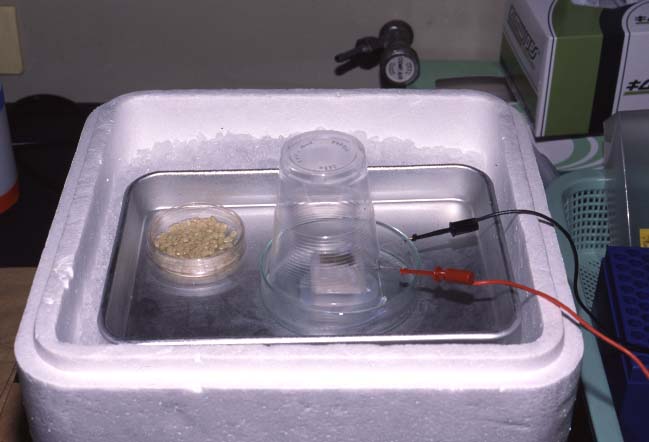 Fig.1: Vacuum Chamber (left) and Electroporator, 
　　　　　　　　　　　　　　　　　　　　　　　 CUY21EDIT(right)
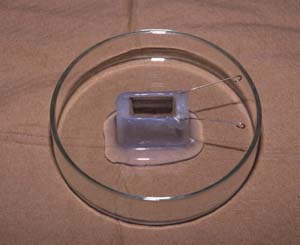 Fig.2: Chamber Having Platinum Electrode, CUY495P10
(5/24)